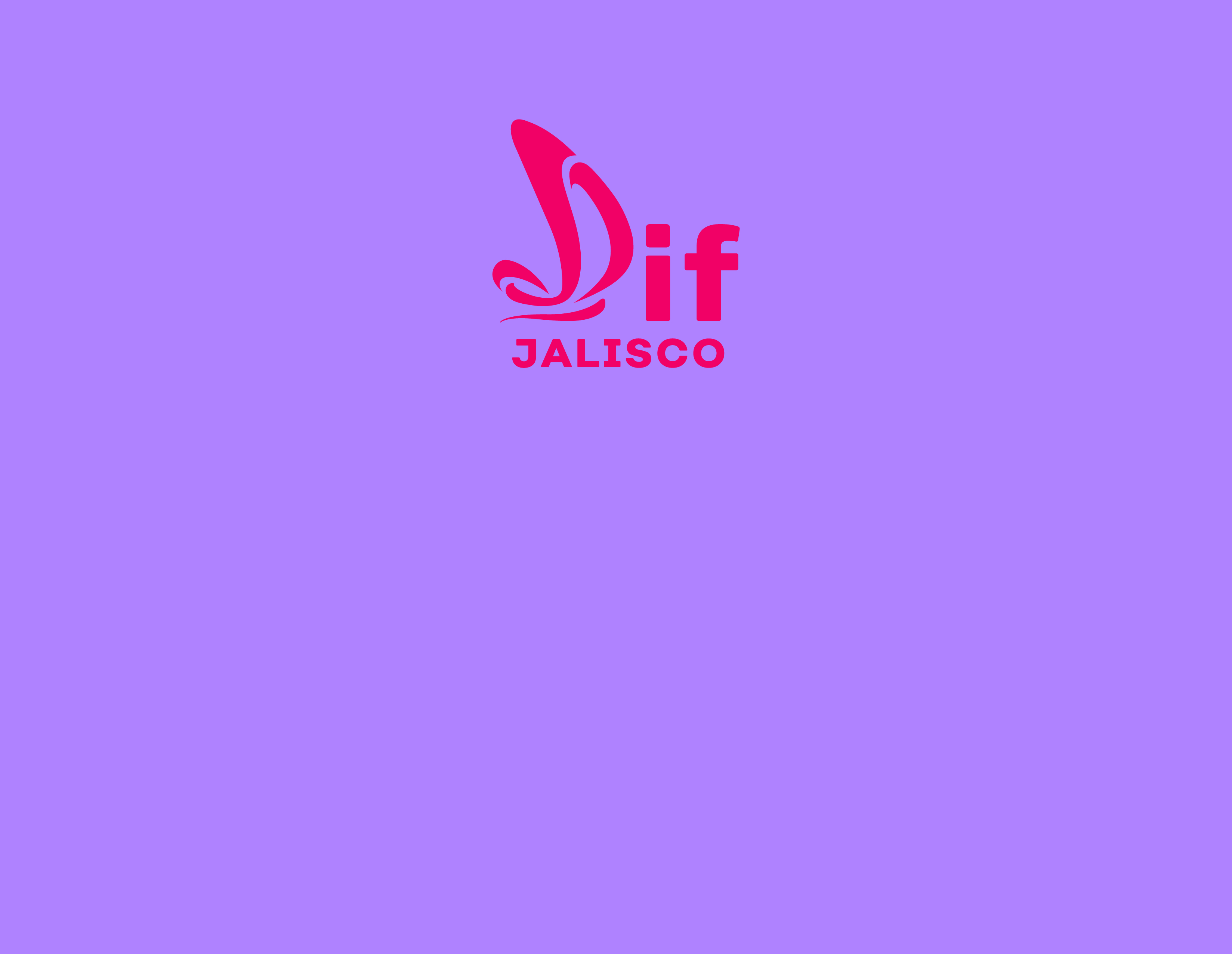 DIRECCIÓN DE ATENCIÓN A PERSONAS CON DISCAPACIDAD
RESULTADOS DE ENCUESTAS DE SATISFACCIÓN A USUARIOS DE  CENTROS DE ATENCION A PERSONAS CON DISCAPACIDAD DEL SISTEMA DIF JALISCO DICIEMBRE 2021
Centros de atención a personas con discapacidad del Sistema DIF Jalisco
Centro de Inclusión Laboral para Personas con Discapacidad (CILPD)

Unidades de Rehabilitación en el Estado 

Clínica de Atención Especial (CAE)

Centro de Rehabilitación Integral (CRI)
Encuestas aplicadas
Centro de Inclusión Laboral para Personas 
con Discapacidad (CILPD)				     61					                                                                                                                				
Unidades de Rehabilitación en el Estado 			2,368

Clínica de Atención Especial (CAE)				   468		

Centro de Rehabilitación Integral (CRI)			3,415


Encuestas aplicadas a usuarios y  padres de familia y/o tutores de las personas que reciben el servicio en los centros antes mencionados.
Personas encuestadas
Encuestas aplicadas a usuarios y  padres de familia y/o tutores de las personas que reciben el servicio en los centros antes mencionados

2,125 	Hombres
4,187 	Mujeres
6312   	Total
Resultados
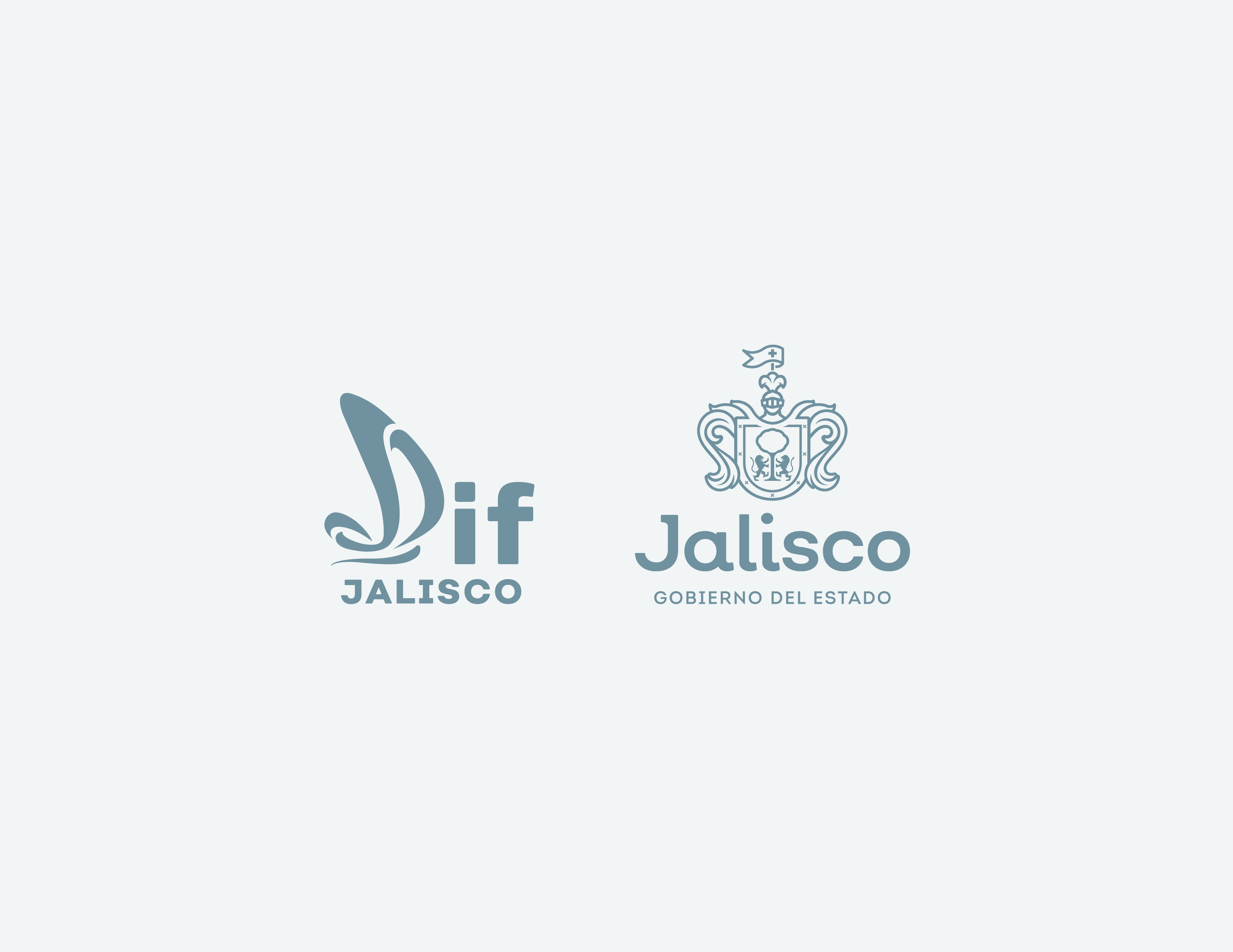